Photomicrographs of Plant foods  

	Lentil
Permission to reproduce original photomicrographs used to make this  collection may be obtained from 
  
 Dr. David O. Norris at
   david.norris@colorado.edu
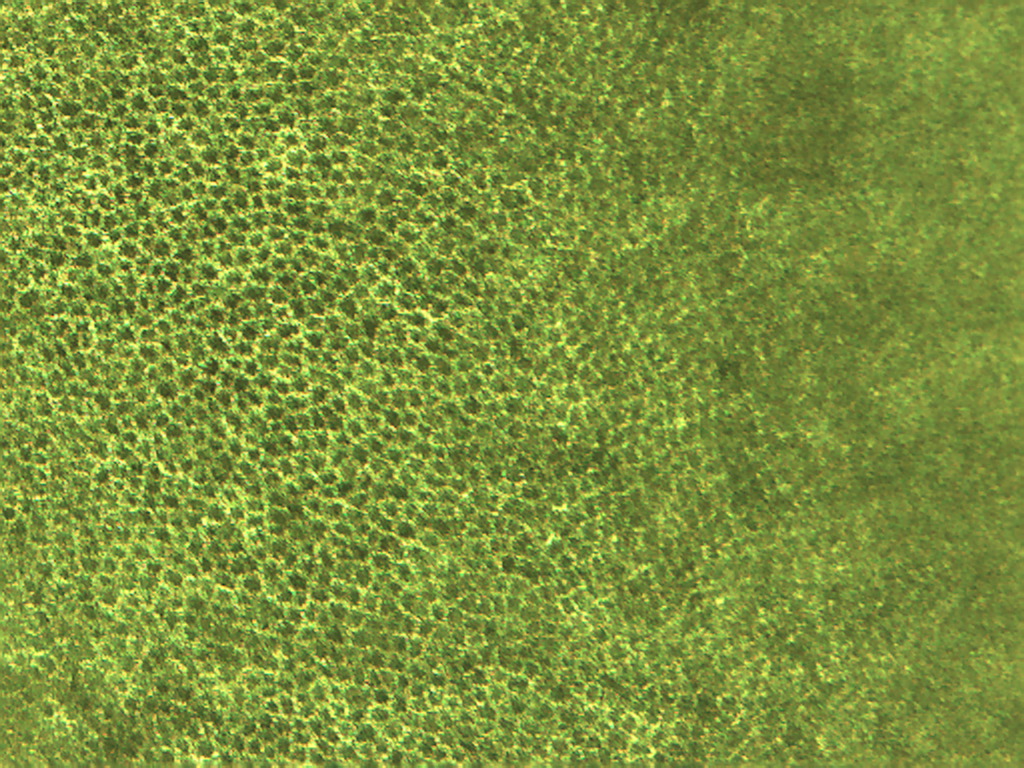 [Speaker Notes: 273. Lens culinaris Medik.  Lentil.  Seed coat (testa), 25X]
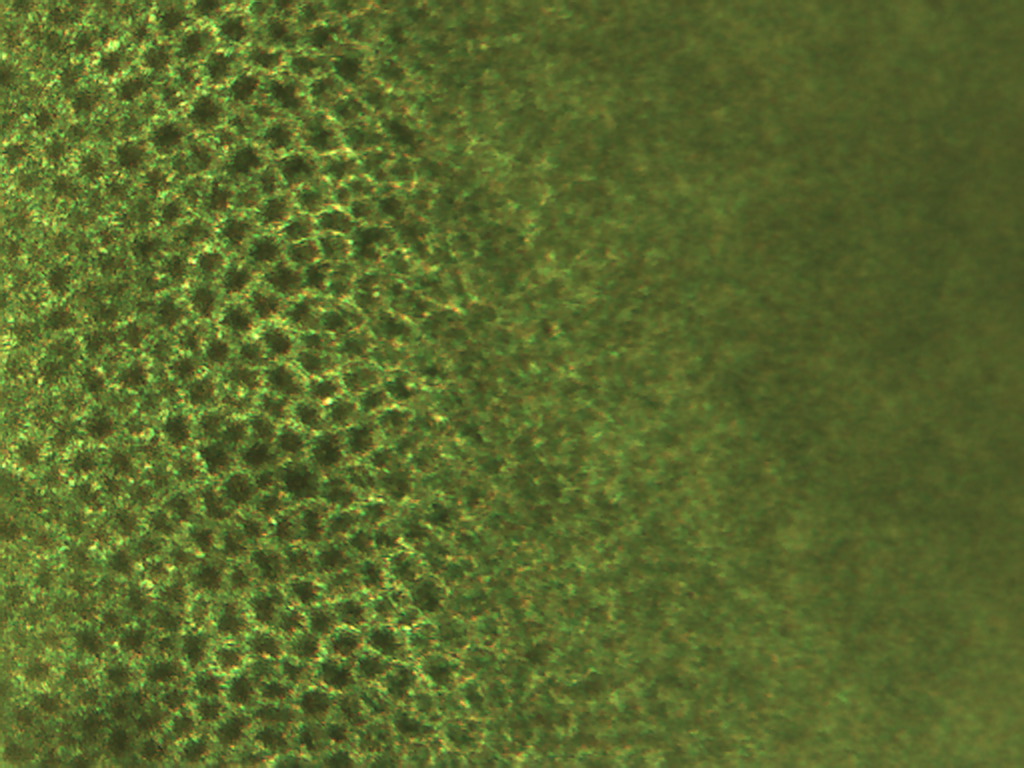 [Speaker Notes: 274. Lentil. Seed coat (testa), 40X.]
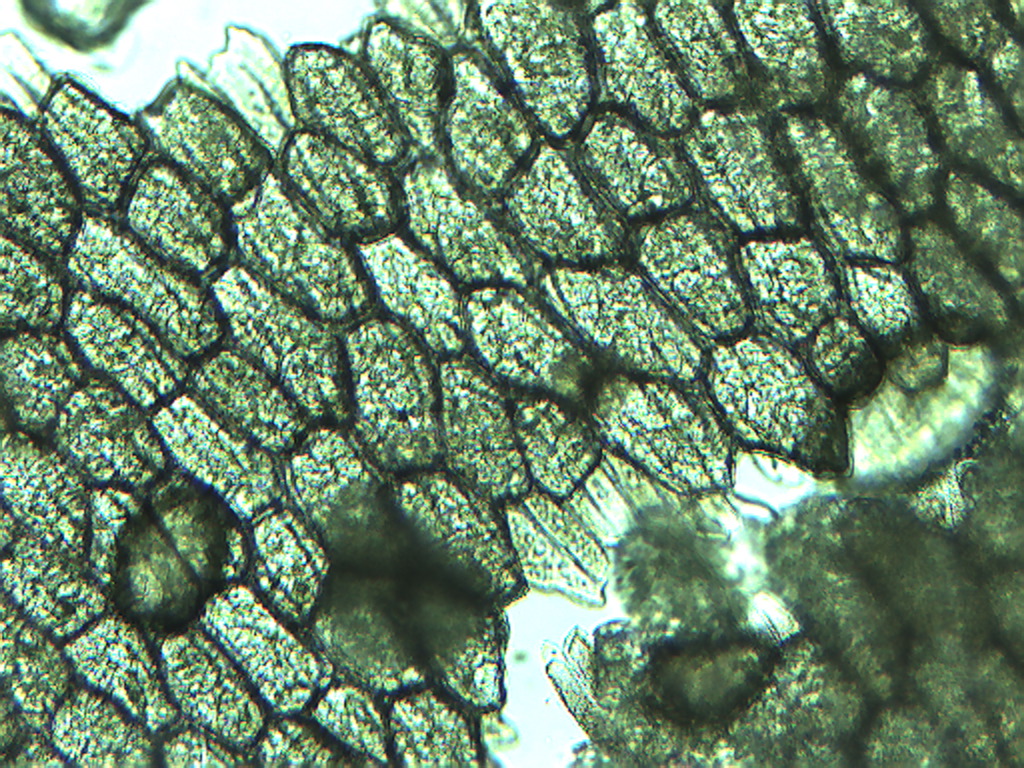 [Speaker Notes: 275. Lentil.  Pulp parenchymal cells, 10X.]
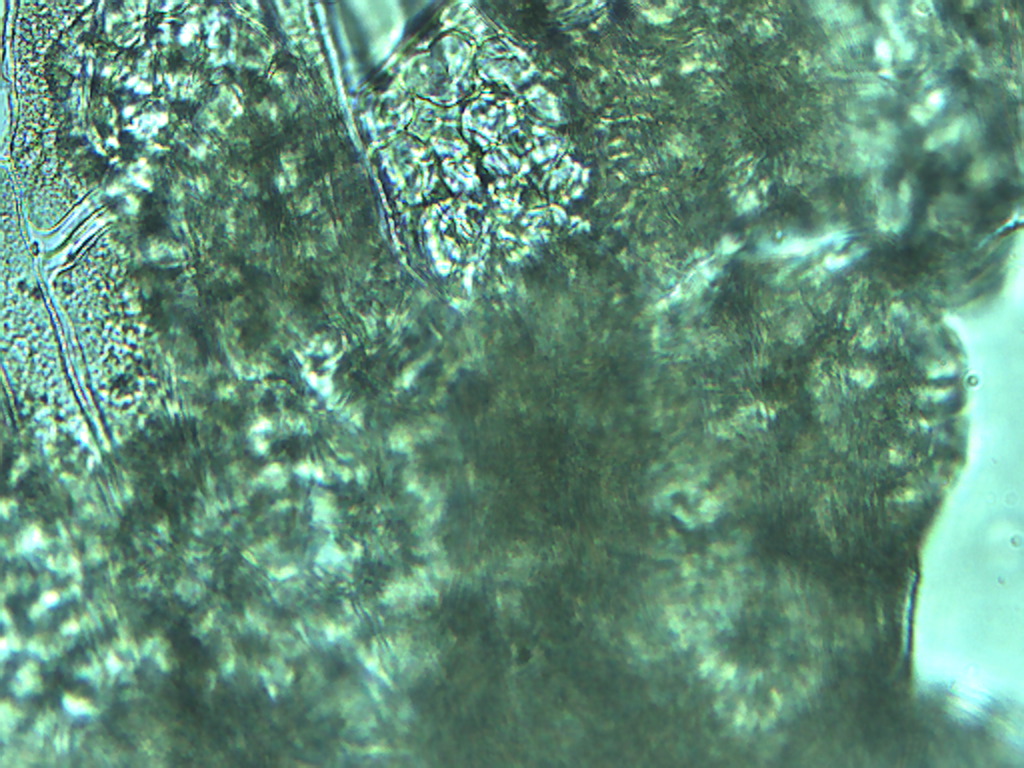 [Speaker Notes: 276. Lentil.  Parenchymal pulp cell in clump showing surface detail (arrow), 25X]
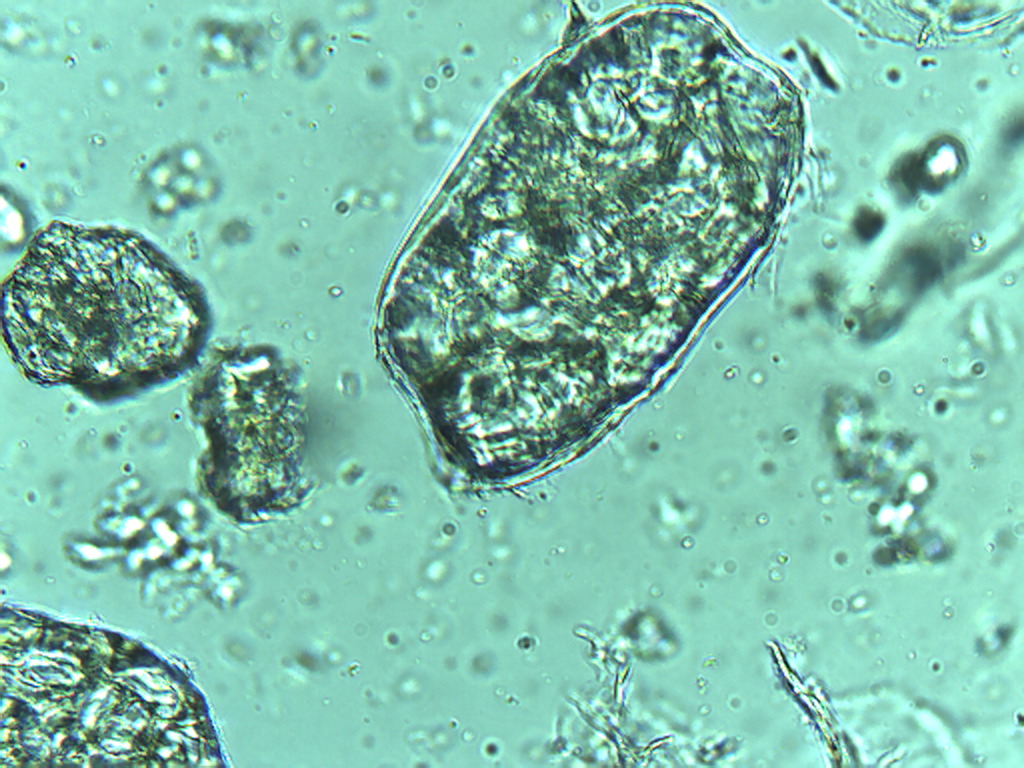 [Speaker Notes: 277. Lentil. Free pulp parenchymal cell, 25X]